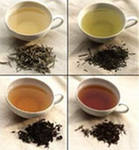 Виды и сорта чая
Подготовила учитель технологии Соловьева Е.В.
Чайный куст
Чайный лист
Чёрный чай
Зелёный чай
Красный чай
Жёлтый чай
Лечебный чай
Ароматизированный
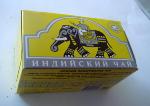 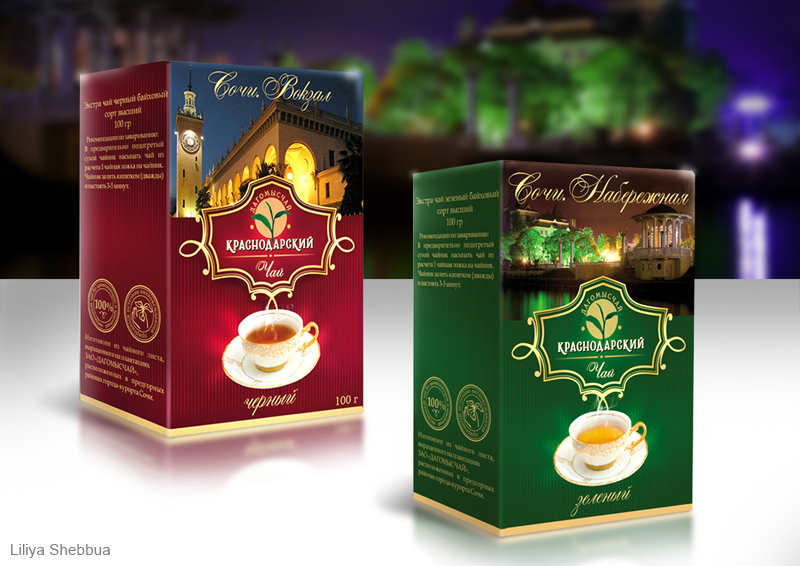 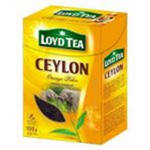 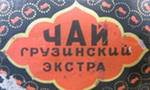 Краснодарский край
Плантации чая
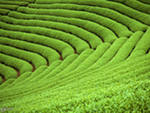 Разновидности чая
Листовой чай
Гранулированный чай
Купаж
Четыре сорта чая:
Высший (байховый)
Первый
Второй
Третий
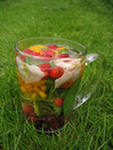